TECHNIKAkl. V i VIzdalne nauczanie
WIOSENNA KOMPOZYCJA
WIOSENNA KOMPOZYCJA
Dawid Garbacz
Dawid Twaróg
WIOSENNA KOMPOZYCJA
Patryk Sajdak
Adam Kocoń
WIOSENNA KOMPOZYCJAGabriel Stach
WIOSENNA KOMPOZYCJAMikołaj Kaczocha
WIOSENNA KOMPOZYCJAPaweł STACH
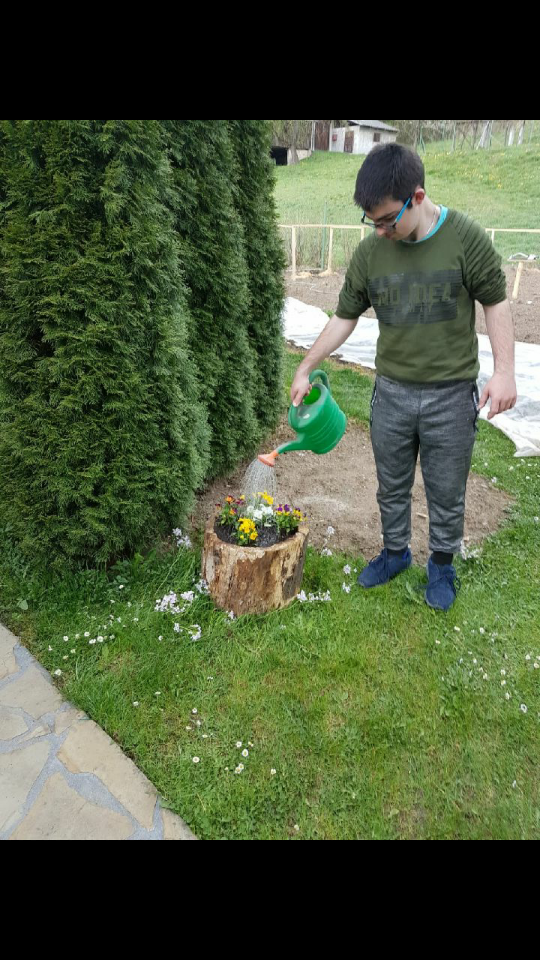 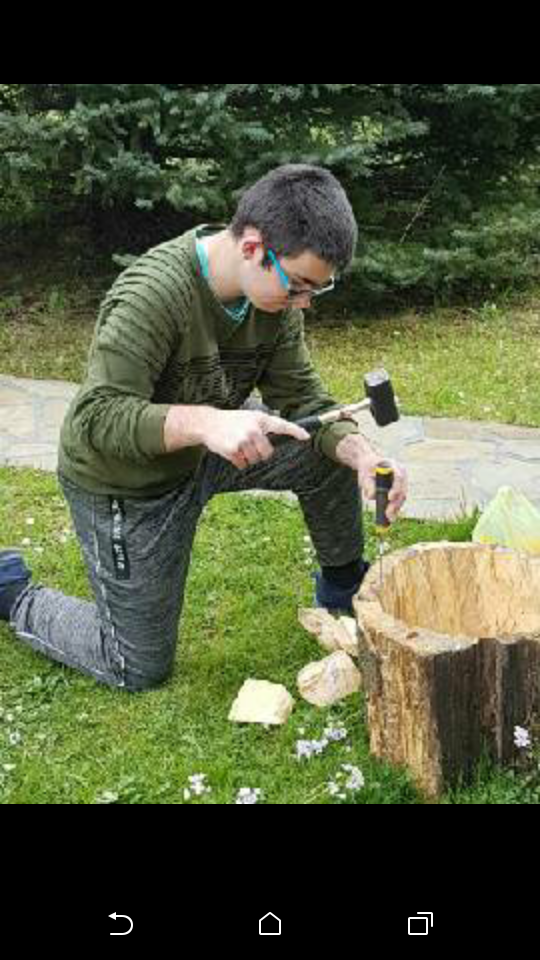 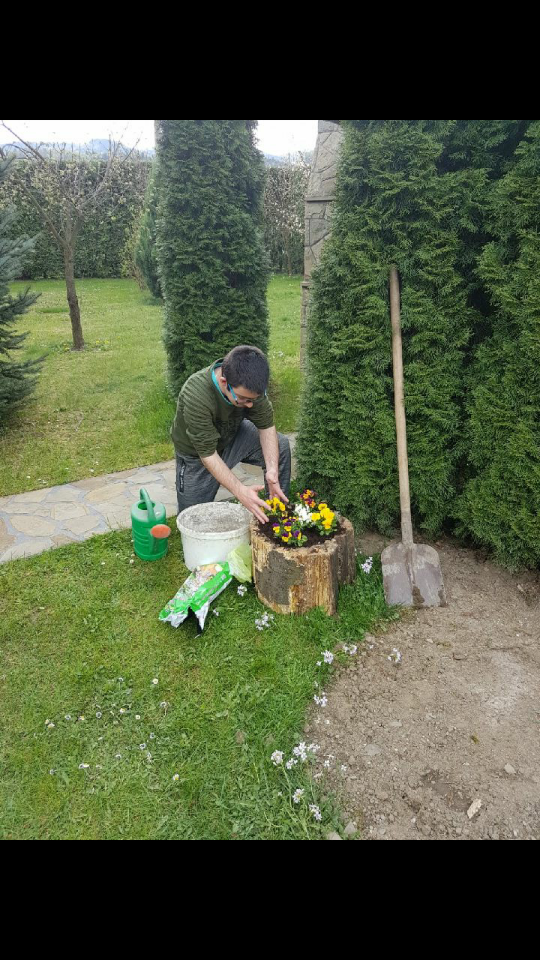 WIOSENNA KOMPOZYCJAWiktoria Jarzmik
WIOSENNA KOMPOZYCJAEmilia Grzyb
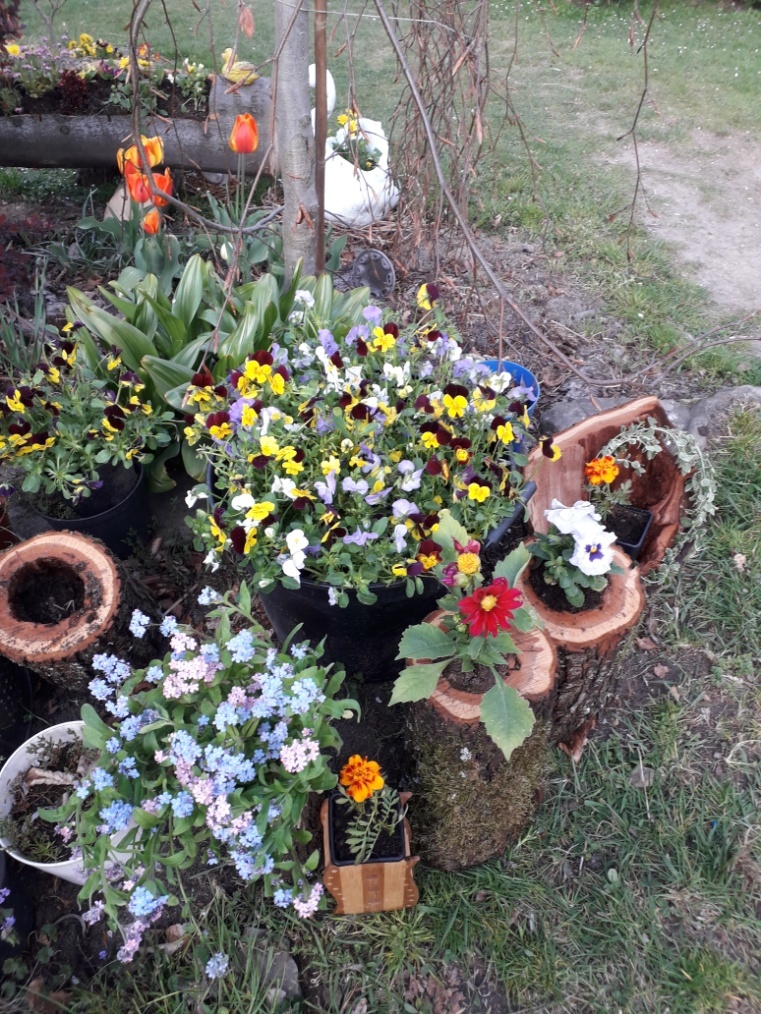 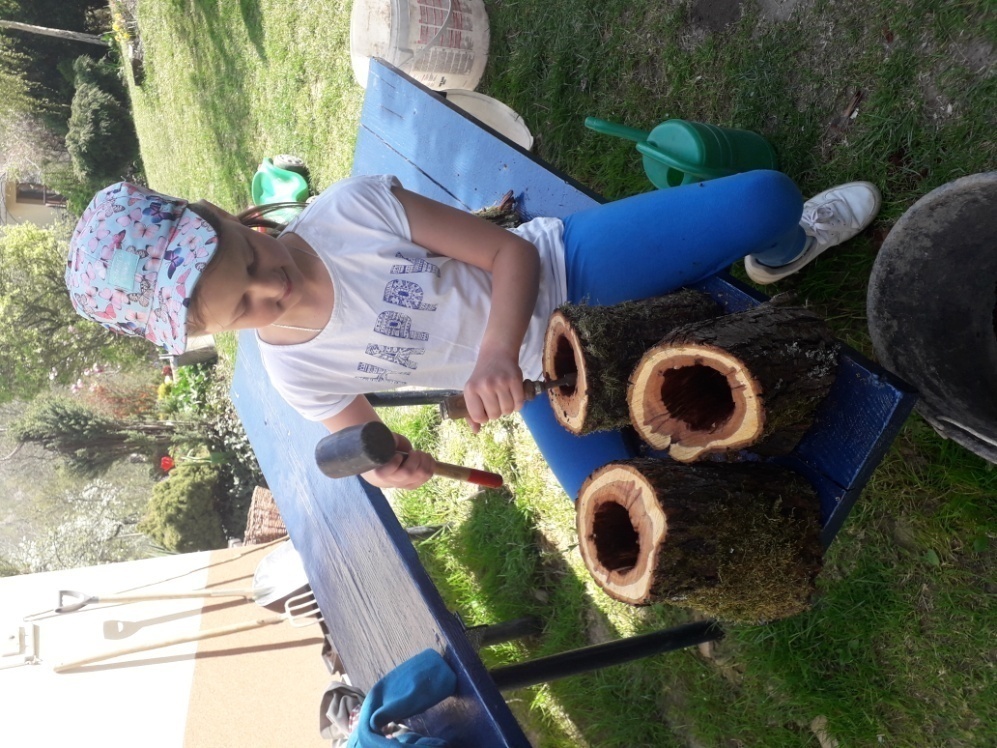 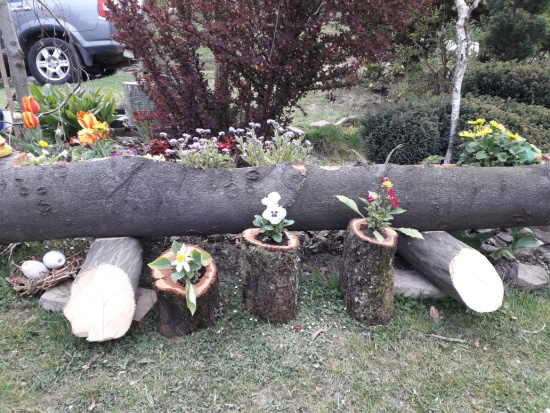 WIOSENNA KOMPOZYCJAPiotr Zelek
WIOSENNA KOMPOZYCJAAleksandra Filipek
WIOSENNA KOMPOZYCJA
Maksymilian Błaź
Magdalena Włodarz